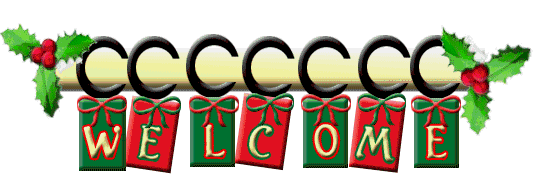 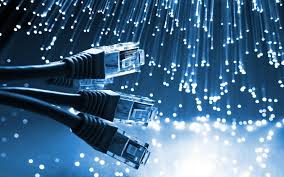 শিক্ষক
পাঠ 
শ্রেণি: অষ্টম
বিষয়: তথ্য ও যোগাযোগ প্রযুক্তি
অধ্যায় : ২য় 
পাঠ : ১৪
সময়: ৫০ মিনিট
তারিখ:
মোঃ শহিদুল ইসলাম
সহকারী শিক্ষক 
গাড়ীদহ দাখিল মাদ্রাসা ,
শেরপুর, বগুড়া
0১৭২৪৬২২২০৯
ছবিতে কি দেখতে পাচ্ছ?
তথ্য প্রেরণ করা হচ্ছে।
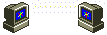 স্যাটেলাইট ও অপটিক্যাল ফাইবার
তথ্য প্রেরণের সব থেকে কার্যকারী মাধ্যম কি?
স্যাটেলাইট ও অপটিক্যাল ফাইবার
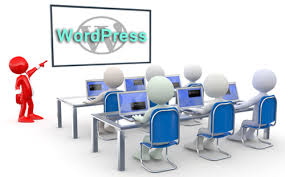 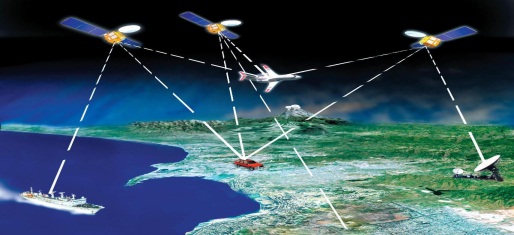 আজকের পাঠের বিষয়-
শিখনফল
এই পাঠ শেষে শিক্ষার্থীরা…
১। স্যাটেলাইট ও অপটিক্যাল ফাইবার কী তা বলতে পারবে।
২। স্যাটেলাইট ও অপটিক্যাল ফাইবারের গঠন বর্ণনা করতে  পারবে।
৩। স্যাটেলাইট ও অপটিক্যাল ফাইবারের কার্যকারিতা বর্ণনা করতে পারবে।
উপকারণ
অপটিক্যার ফাইবার, মোবাইল ফোন, মডেম
পৃথিবীর মহাকাশে ঘুরতে থাকা কৃত্রিম উপগ্রহ  হল  সাটেলাইট
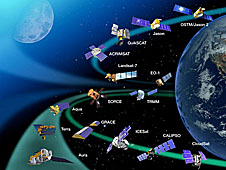 স্যাটেলাইট মহাকাশে পৃথিবীকে ঘিরে ঘুরতে থাকে।
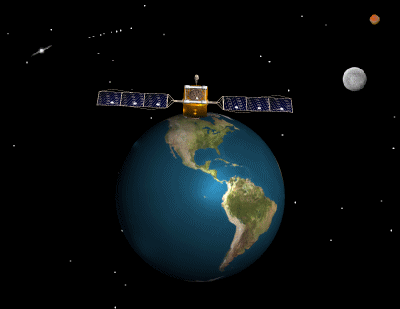 পৃথিবীর মাধ্যকর্ষণ বলের কারণে ঘোরে বলে জ্বালানীর প্রয়োজন হয় না
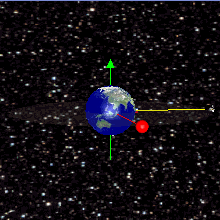 পৃথিবী থেকে ৩৪ হাজার কিঃমিটার উপরে  একটা নির্দিষ্ট দূরত্বে ঘুরতে থাকে
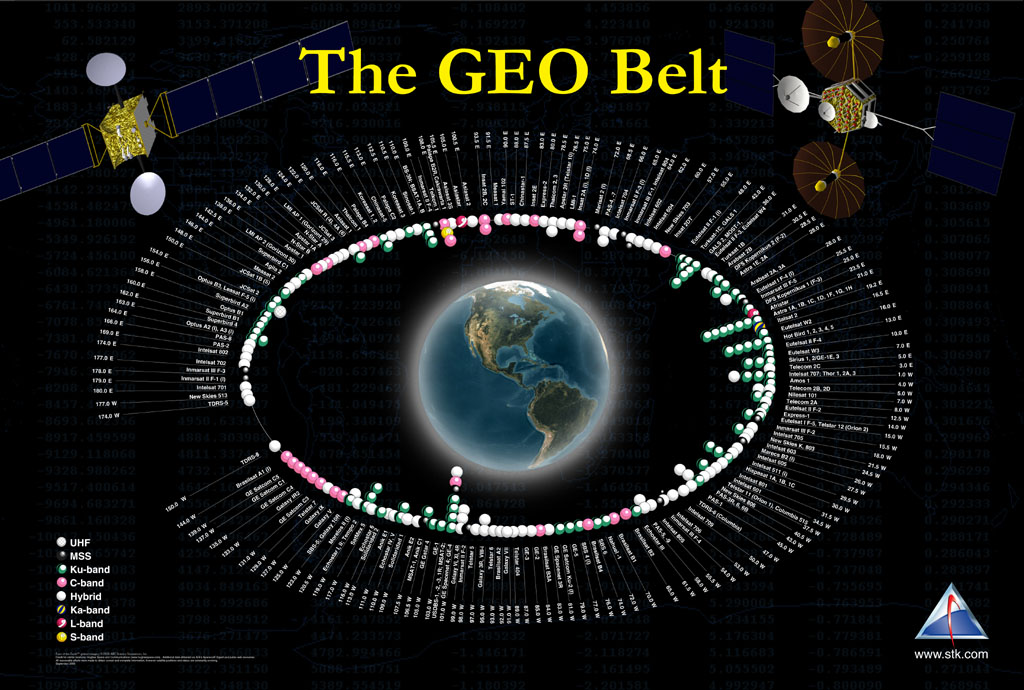 জিও স্টেশনারির মাধ্যমে পৃথিবীর এক প্রান্ত থেকে সিগন্যাল অন্য প্রান্তে পাঠিয়ে দেয়
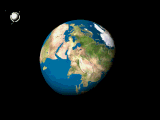 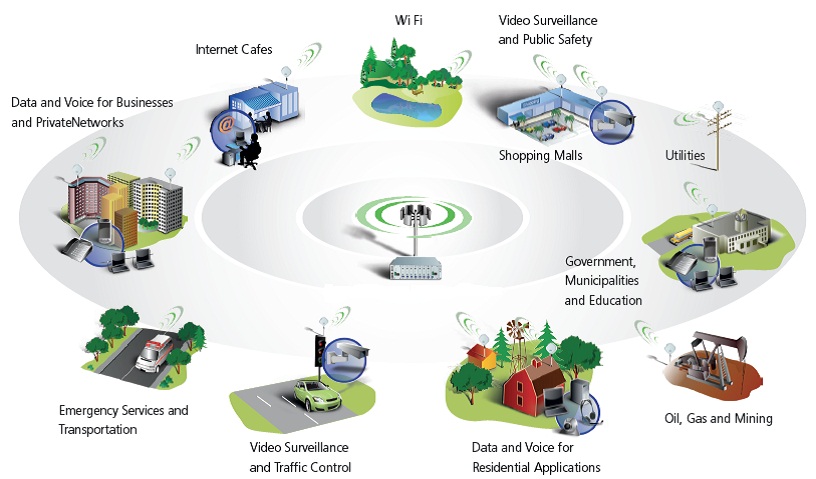 রেডিও টেলিভিশন মোবাইল এই পদ্ধতিতে কাজ করে
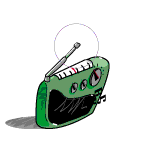 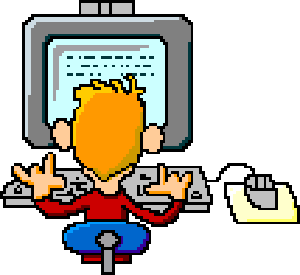 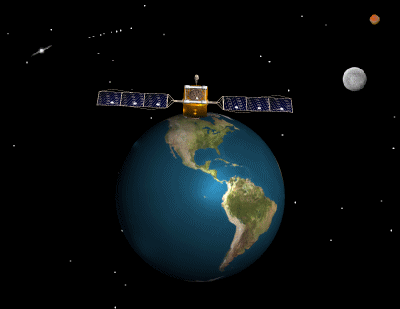 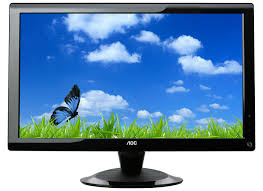 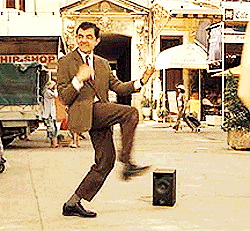 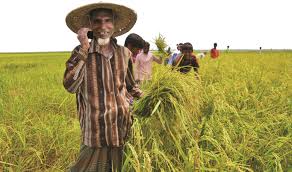 জোড়ায় কাজ
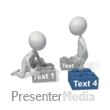 জিও স্টেশনারি কী? এর কাজ বর্ণনা কর।
অপটিক্যাল ফাইবার
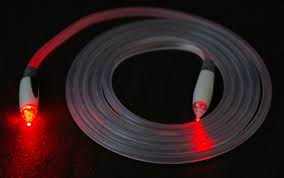 অপটিক্যাল ফাইবার অত্যান্ত সরু কাঁচের তৈরি
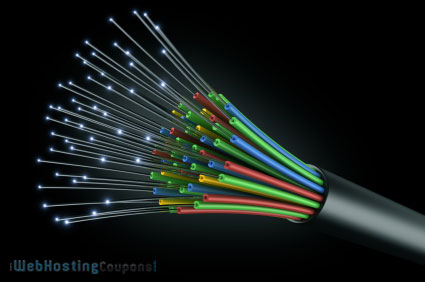 অপটিক্যাল ফাইবারে সিগন্যাল পাঠানো হয় আলোর গতিতে
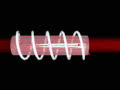 এই আলোর নাম ইনফ্রায়েড আলো যা মানুষের চোখে দেখা যায় না।
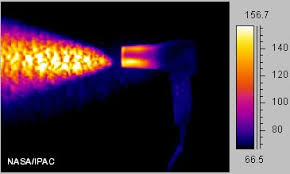 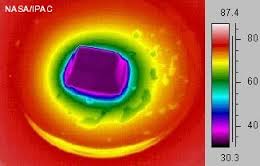 অপটিক্যাল ফাইবারের মধ্যে একসাথে কয়েক লক্ষ টেলিফোন কল পাঠানো যায়
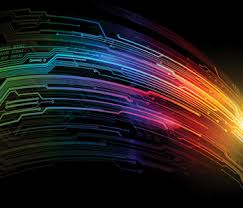 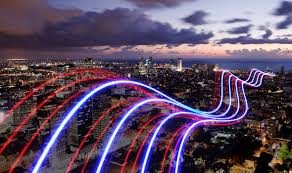 অপটিক্যাল ফাইবারে পৃথিবীর একপ্রান্ত সমুদ্রের তলদেশ থেকে অন্য প্রান্তে চলে গেছে যাকে সাবমেরিন কেবল বলে।
অপটিক্যাল ফাইবারে সুবিধা ও অসুবিধা
স্যাটেলাইট সিগনাল আলোর বেগে যেতে পারে কিন্তু অপটিক্যার ফাইবারের সিগন্যাল কাঁচের মধ্যে দিয়ে যায় বলে  আলোর বেগ এক-তৃতীয়াংশ কম।
৩৪ হাজার কিঃমিটার ঘুরতে হয়না  তাই সময় কম লাগে।
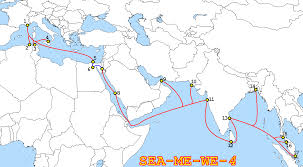 বাংলাদেশ এখন যে সাবমেরিন কেবলের সাথে যুক্ত তার নাম SEA-ME-WE-4
দলগত কাজ
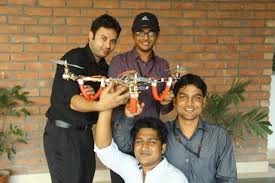 স্যাটেলাইট আর অপটিক্যাল ফাইবারের মাঝে কোনটি বেশি কার্যকর বলে মনে কর, যুক্তি দেখাও
মূল্যায়ন
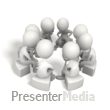 ১। স্যাটেলাইট কী? 
২। সাবমেরিন কেবল কী দিয়ে তৈরি?
৩। স্যাটেলাইট ও অপটিক্যাল ফাইবারের মধ্যে কোনটি দ্রুত কাজ করে?
৪। বাংলাদেশ এখন যে সাবমেরিন কেবলের সাথে যুক্ত তার নাম কি?
বাড়ির কাজ
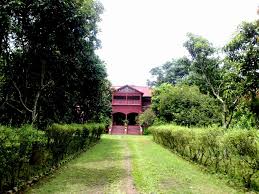 “নেটওয়ার্ক একটি প্রতিষ্ঠান বা একটি শহরের মধ্যে সীমাবদ্ধ নয়, নেটওয়ার্ক সারা পৃথিবীতে ছড়িয়ে আছে”  ব্যাখ্যা কর।
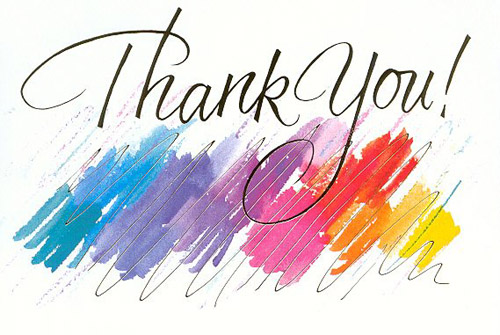 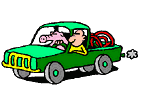